الصف: الأولالمادة: حسابالدرس: النصف
مخرجات التعلم
-أن يشرح التلميذ معنى النصف
- أن يكتب التلميذ النصف باستخدام الكسور
- أن يميز التلميذ الأشكال التي تعبر عن النصف
دعونا نتذكر الدرس السابق
كيف نقسم تفاحة بين طفلين بالتساوي
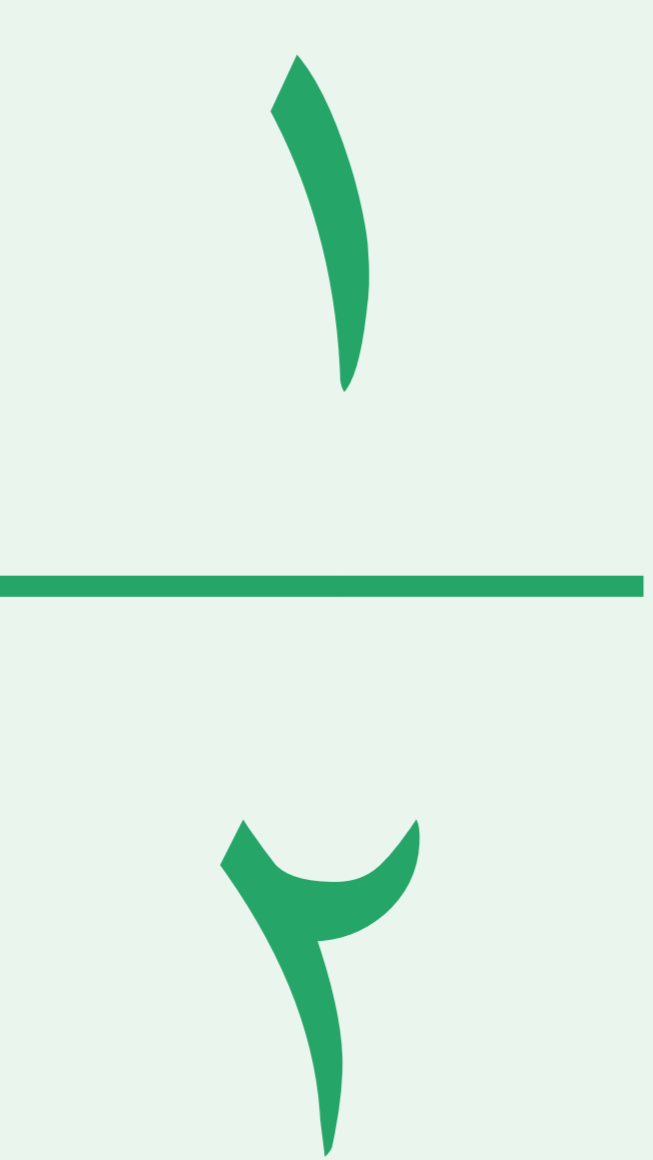 حوط الأشكال التي تمثل النصف
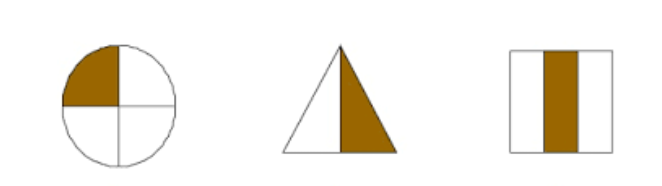 شكراً لكم
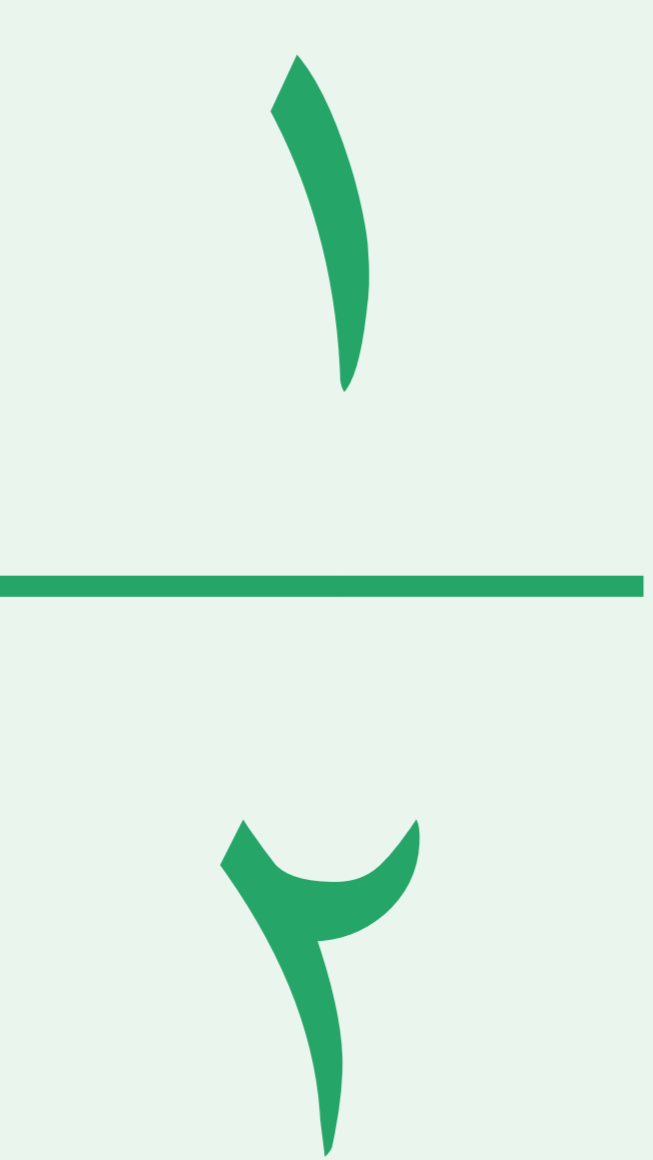